МБОУ «Дышне-Веденская СОШ им. Героя России   Загаева А.А.».
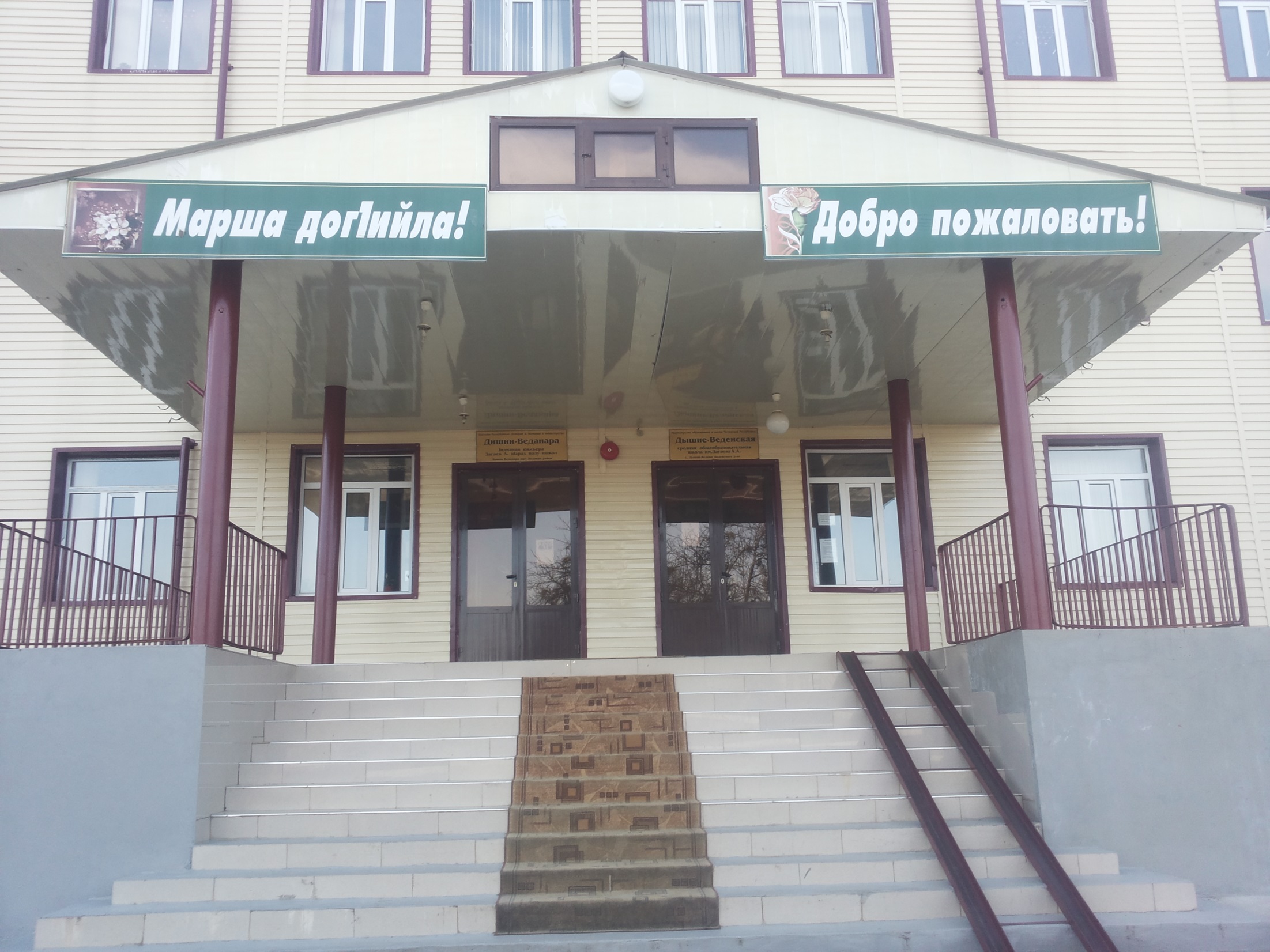 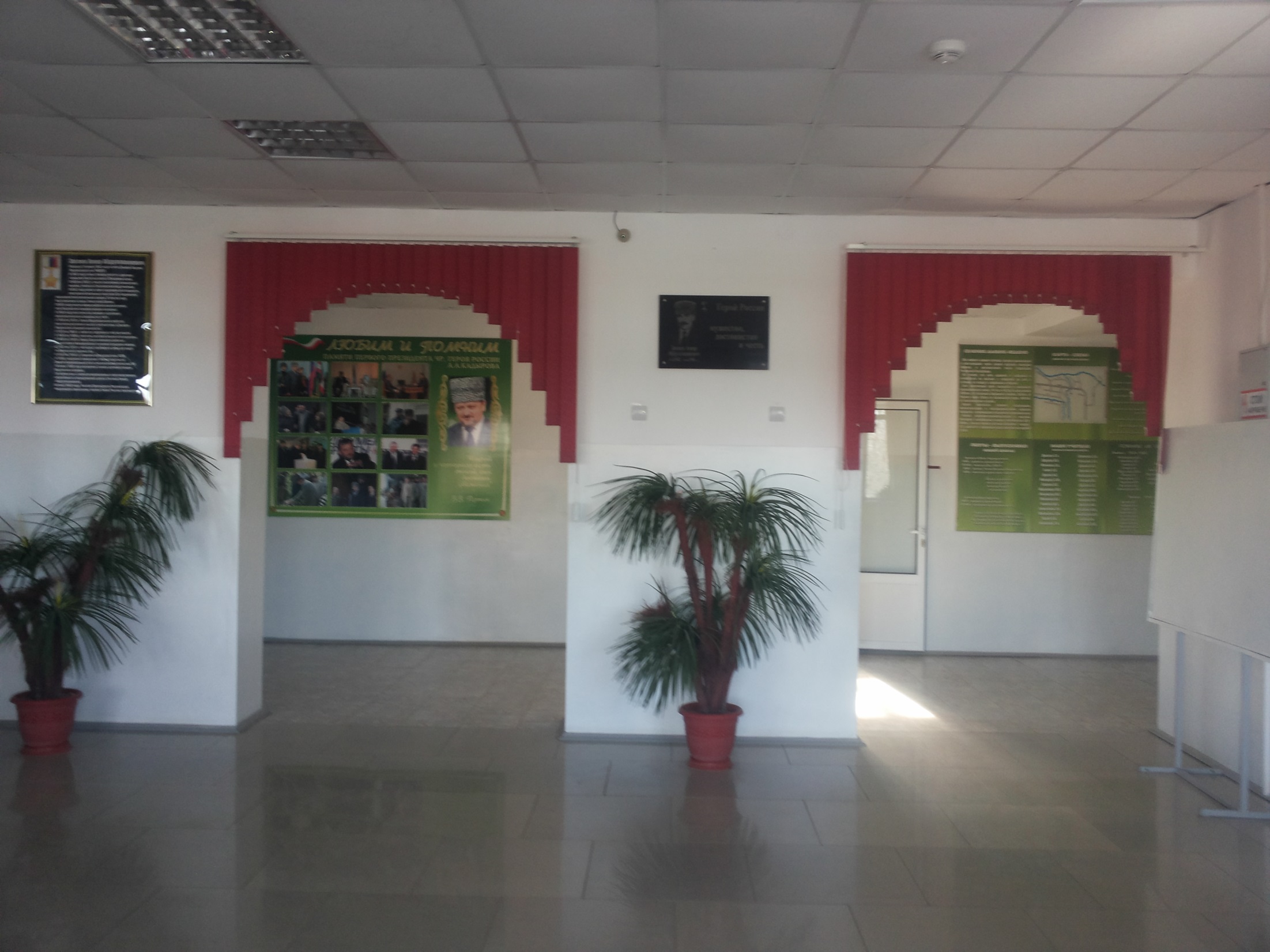 welcome
[Speaker Notes: welcome]
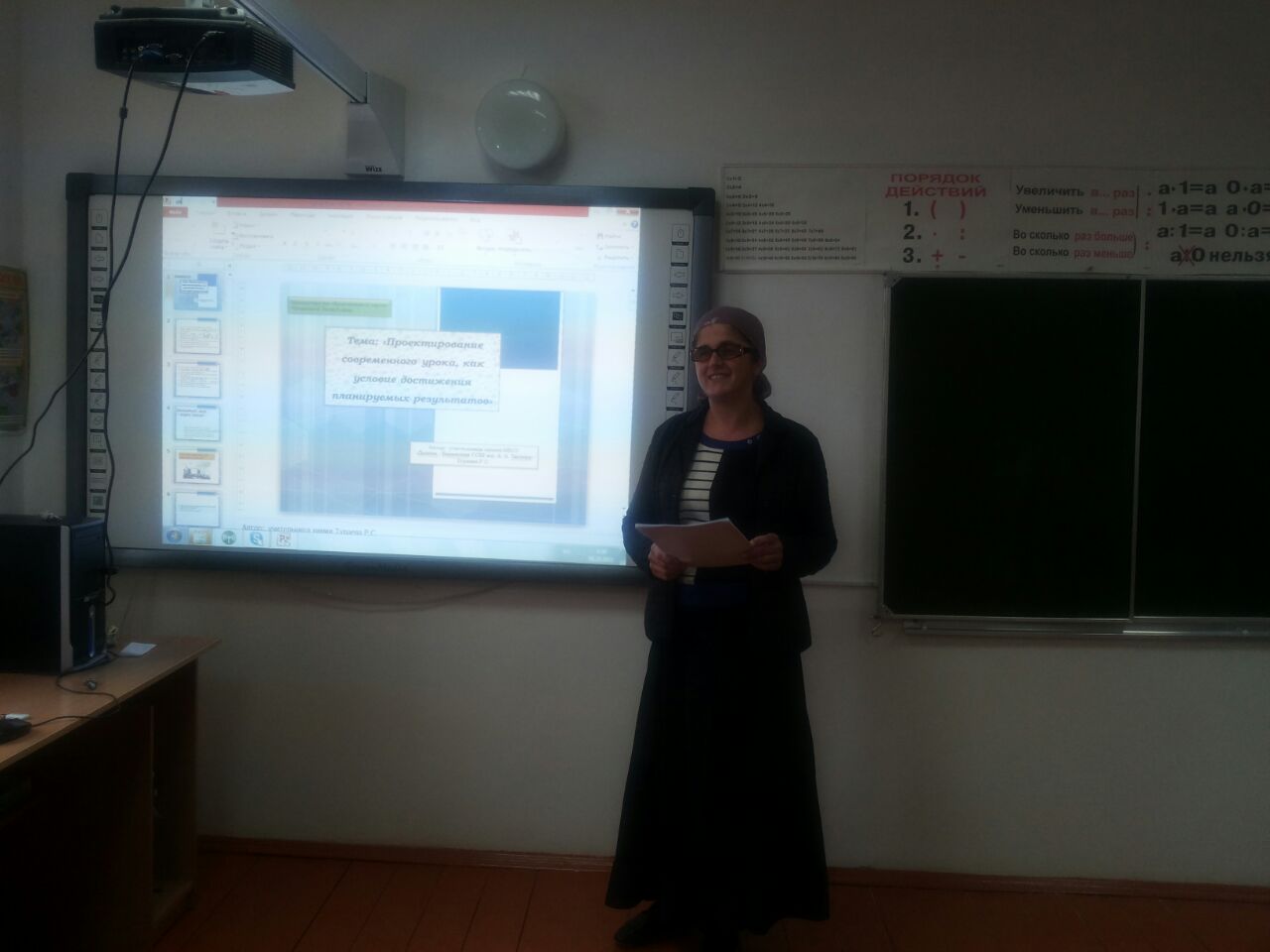 Учителя, как местные светочи науки, 
Должны стоять на полной высоте современных знаний.
В своей специальности.
                                                                
                                                       Менделеев Д.И.
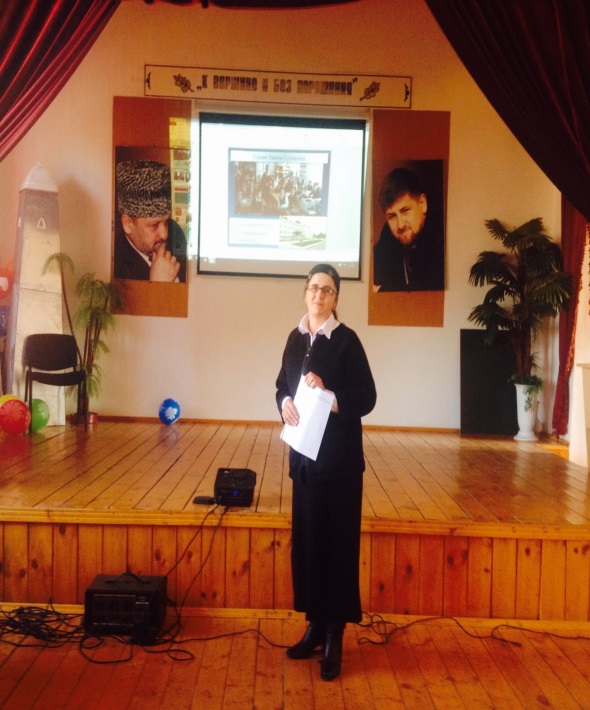 Я, Тураева Рамази Султановна
     работаю учителем 
               химии и биологии в 
«Дышне-Веденской СОШ им.
Героя России Загаева А.А.».
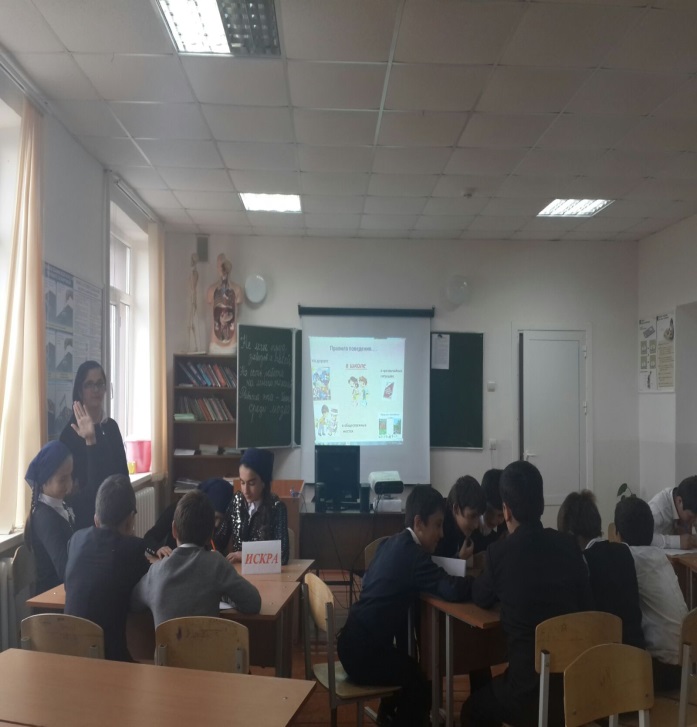 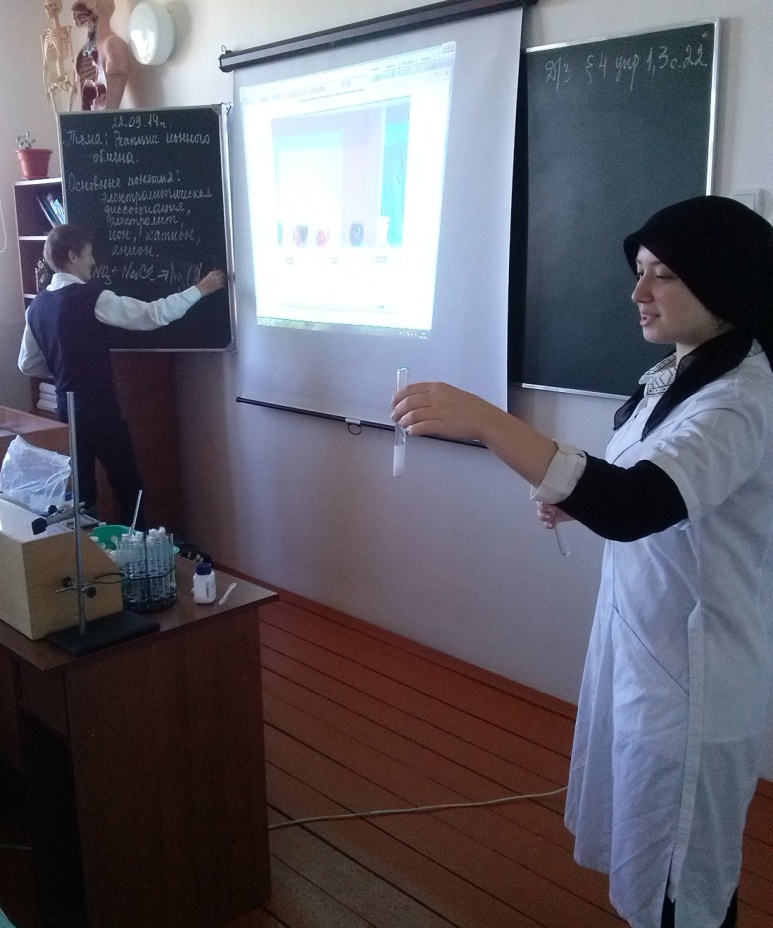 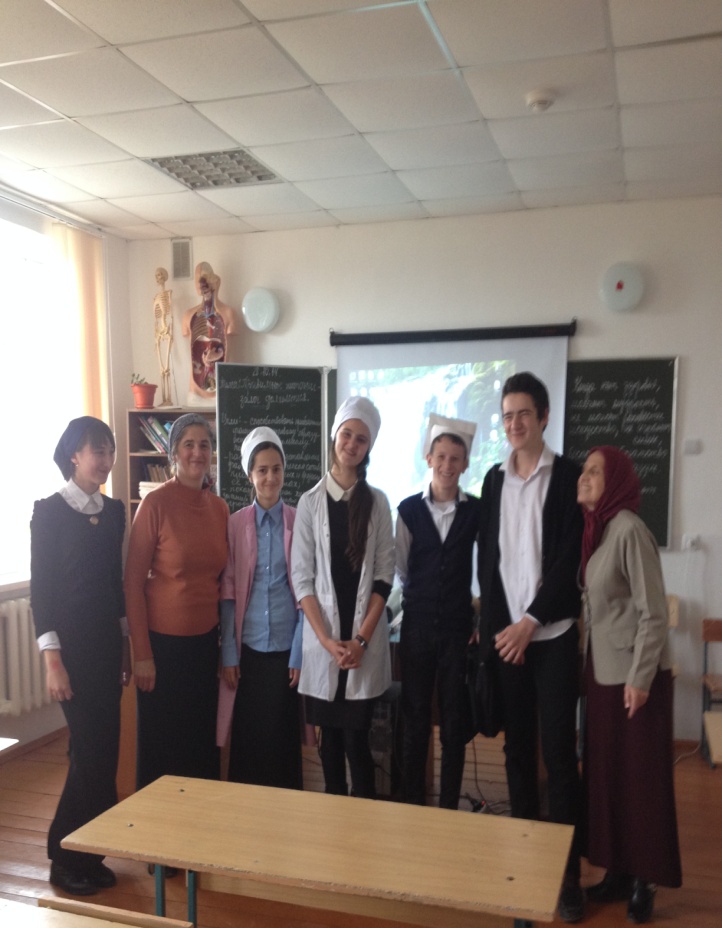 Моё педагогическое кредо:
любить детей, любить их такими, какие они есть. А они все такие разные, непохожие друг на друга: молчаливые, смешные, неугомонные, заводные, дерзкие и если учитель умеет понять ученика, проникнуться в его заветное стремление, он непременно подберёт ключик к сердцу ученика.
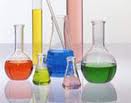 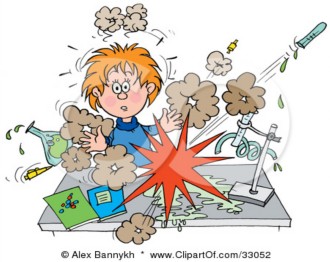 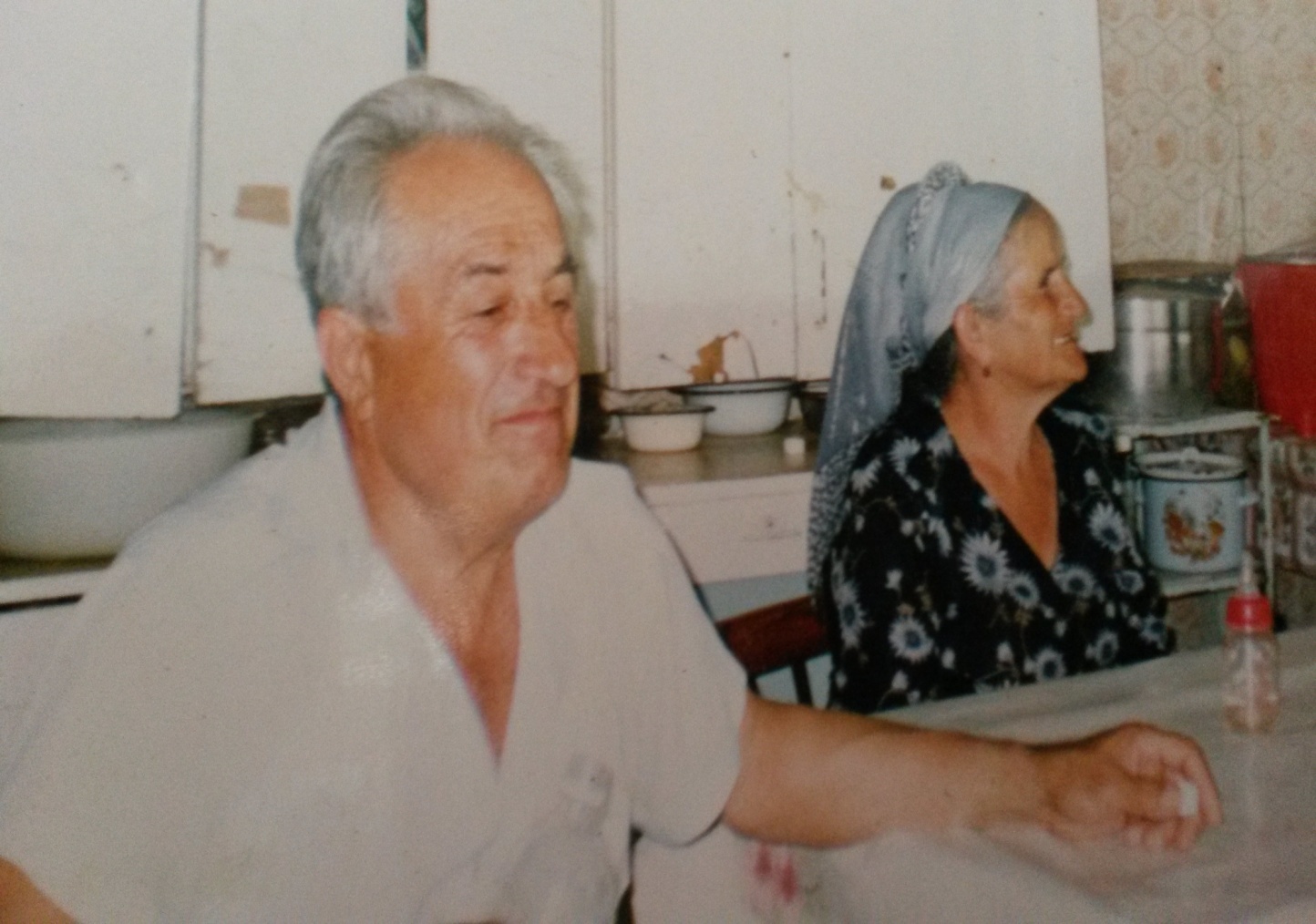 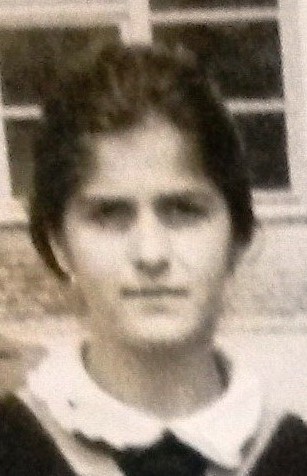 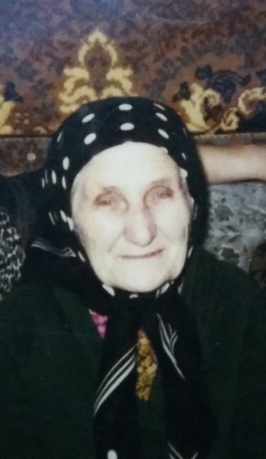 Росла и воспитывалась в семье  учителя, в которой образованность,    воспитанность   и     честность были важнейшими жизненными принципами.
Выбор профессии учителя стал для меня как бы органичным продолжением моего безмерного уважения к отцу , отдавшему полвека жизни школе и горячо любившему детей ; он был для меня высочайшим примером подражания.
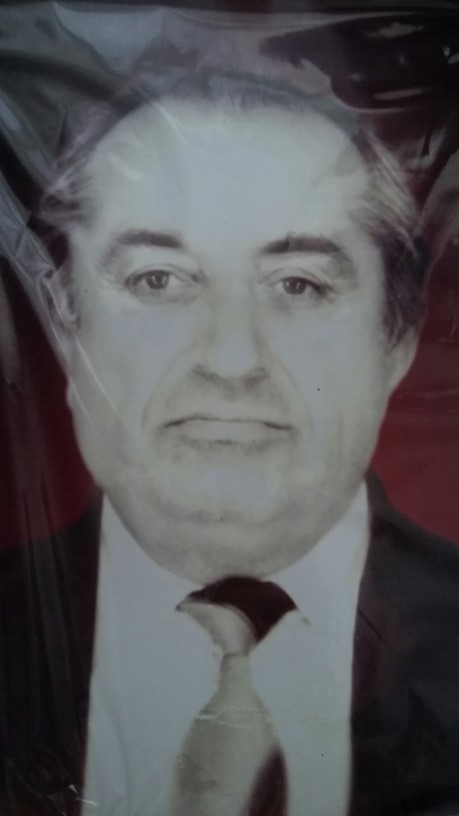 Я, флегматик.
       Мне    свойственны    следующие черты характера:     прямота, честность, доброта, уступчивость, гордость и щепетильность.
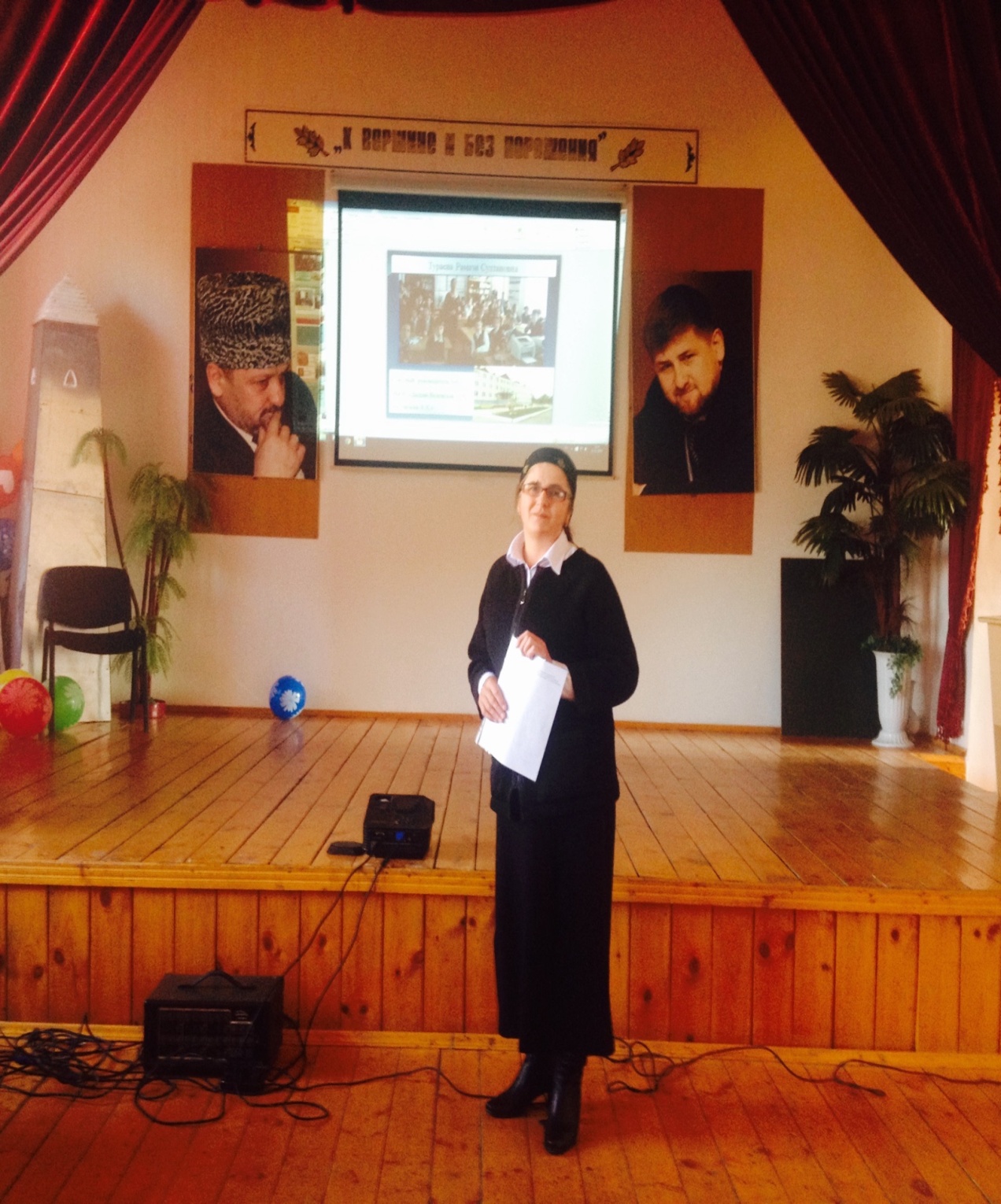 Возраст – 49 лет.
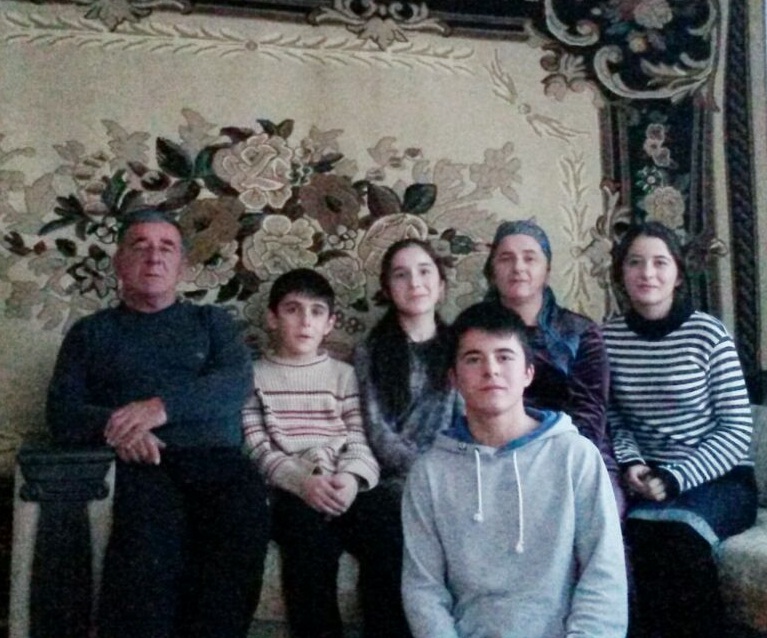 «Семья это…»
Семья – это счастье, любовь, друг о друге забота, Семья – это много домашней работы. Семья – это важно! Семья – это сложно! Но счастливо жить одному невозможно! Хочу, чтоб про нас говорили друзья: Какая хорошая Ваша семья!
Моя семья
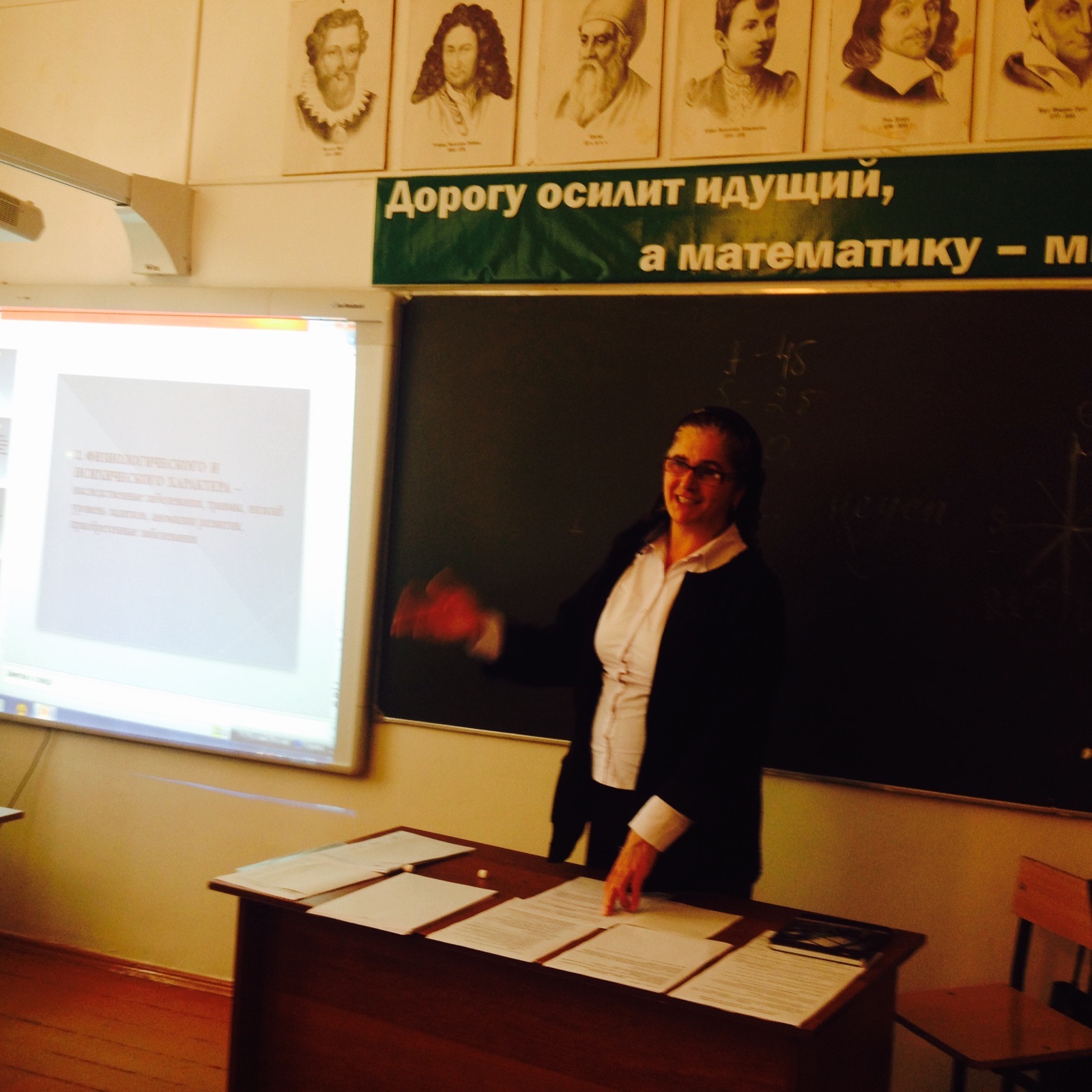 Образование -  высшее
Стаж педагогической деятельности –                31 лет.
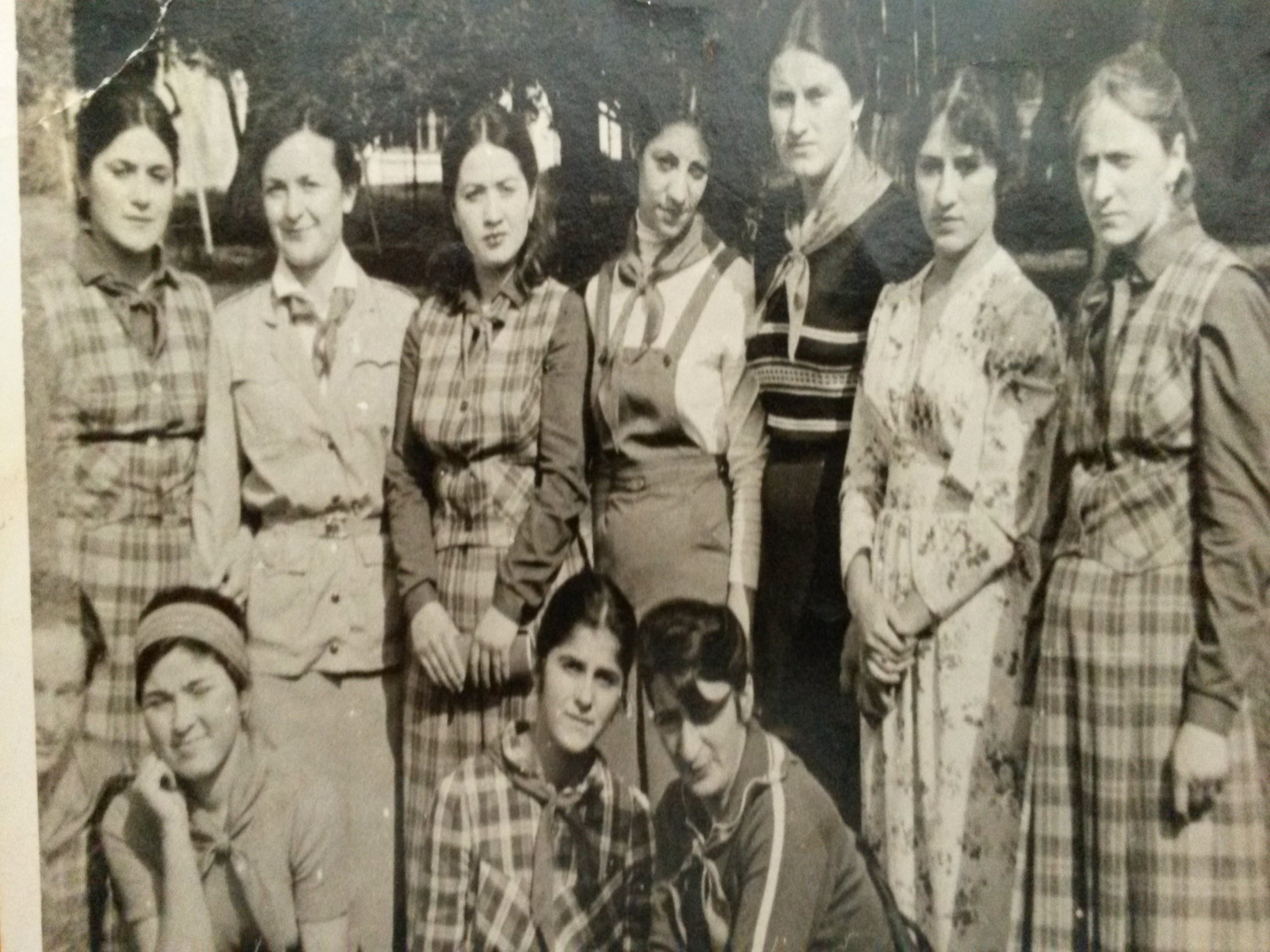 В 1983г. работала старшей пионервожатой в    Дышне-Веденской СОШ№2.
В  1984г. поступила в ЧИГУ и в 1989г. окончила.
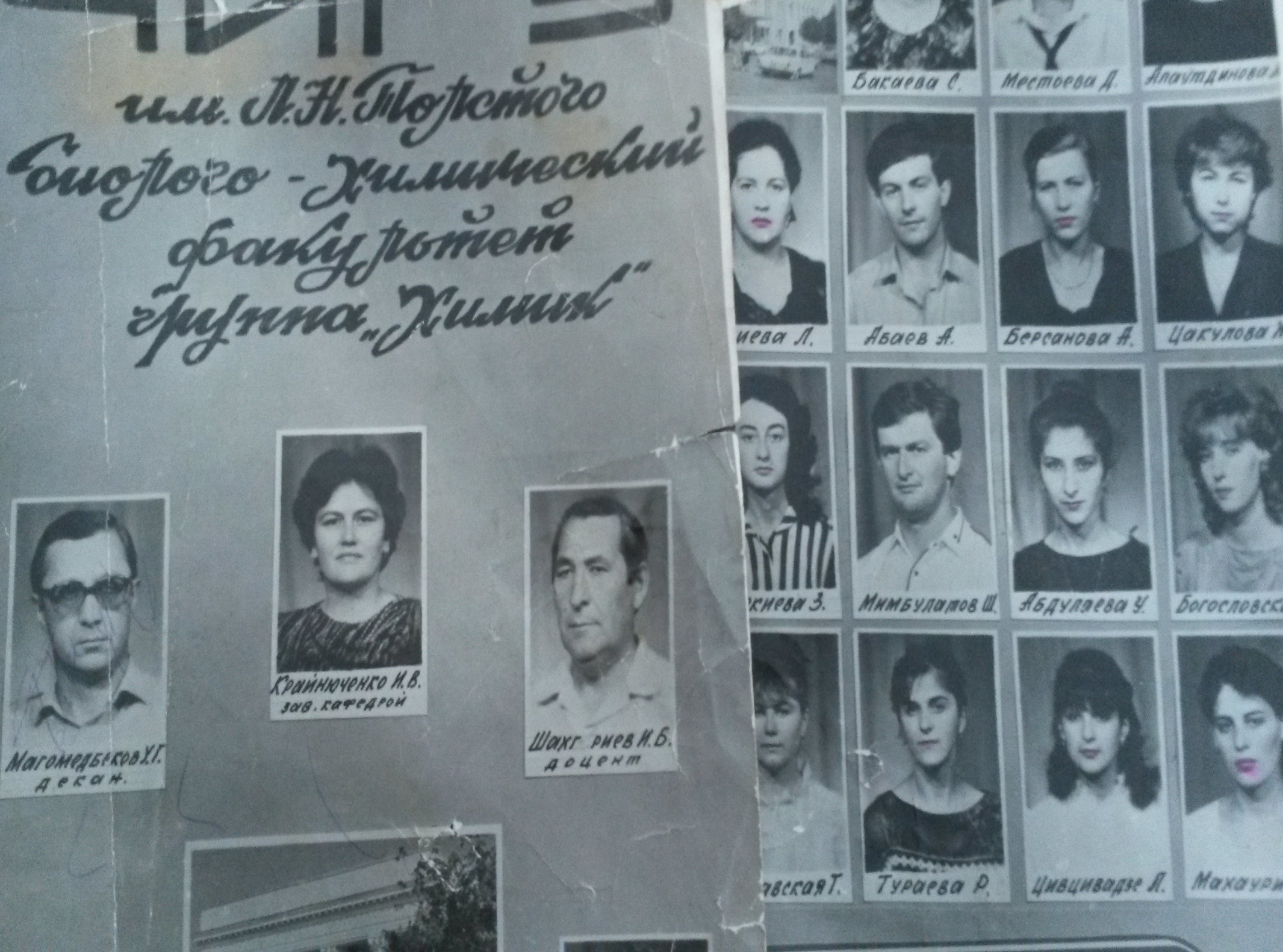 С 1989 по 2001г. работала 
                                            в «Веденской СОШ №2».
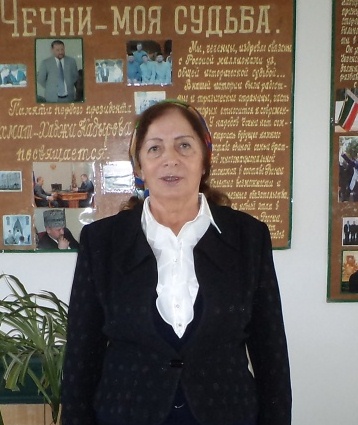 Наставницей в моей педагогической работе была  Дуцуева Тамара Сайд-Магомедовна.
Меня часто спрашивают, не жалею ли я, что стала учителем. Нет!.. Я люблю свою работу, я люблю детей! Я благодарю судьбу за то, что на моем пути встретились  такие педагоги, пример которых определил выбор моей профессии, коллеги, поддержку и понимание которых я  ощущаю всегда.
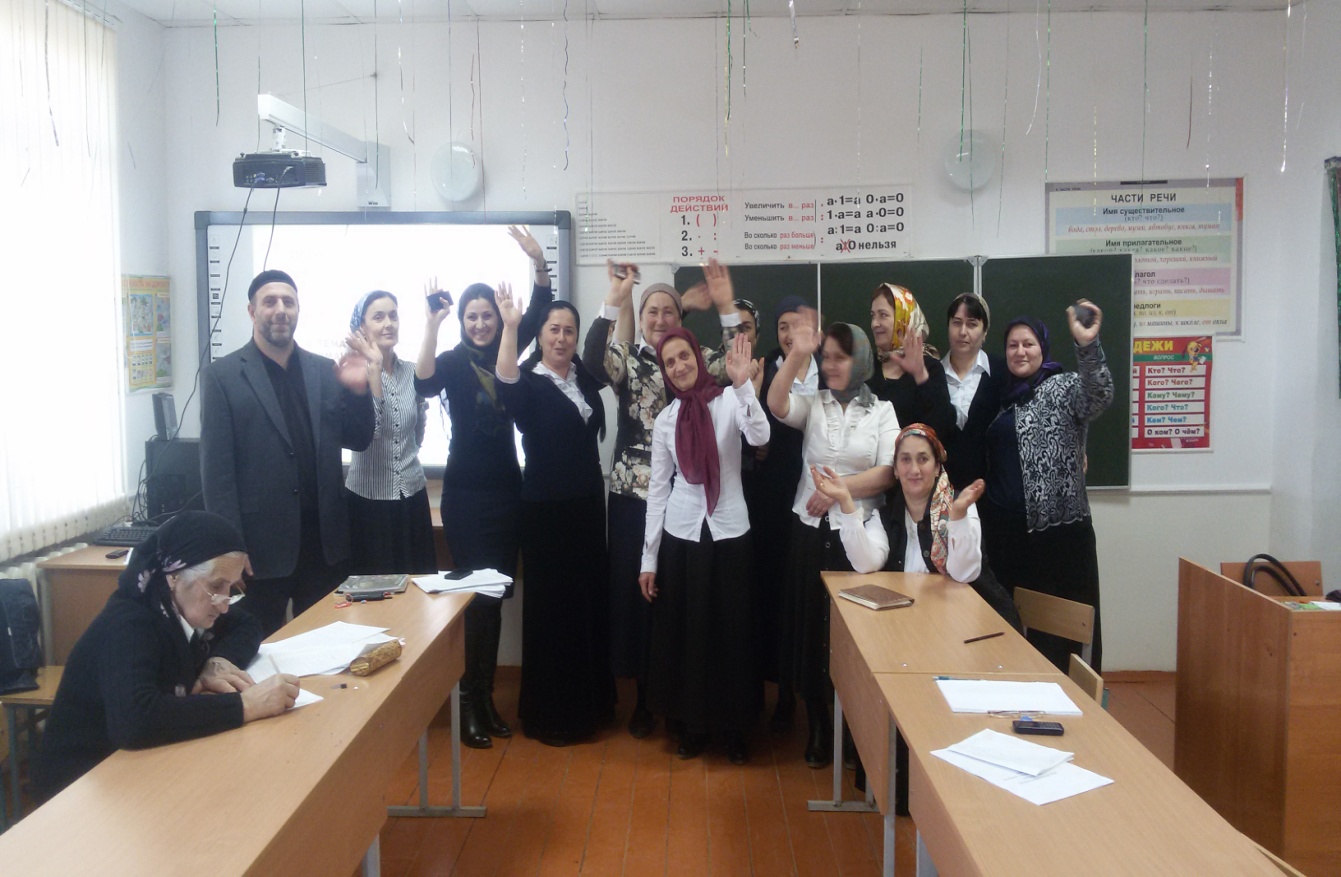 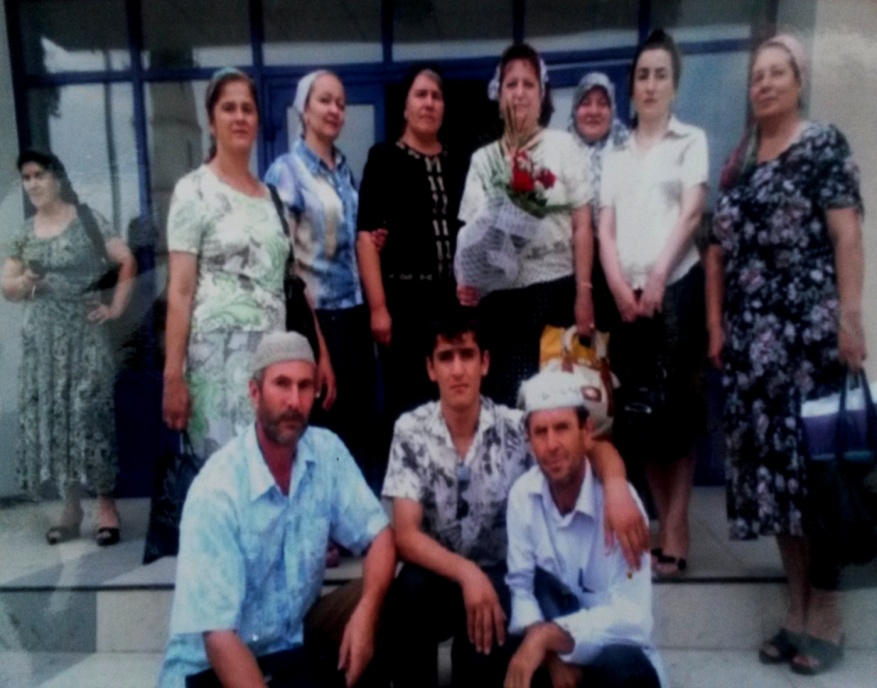 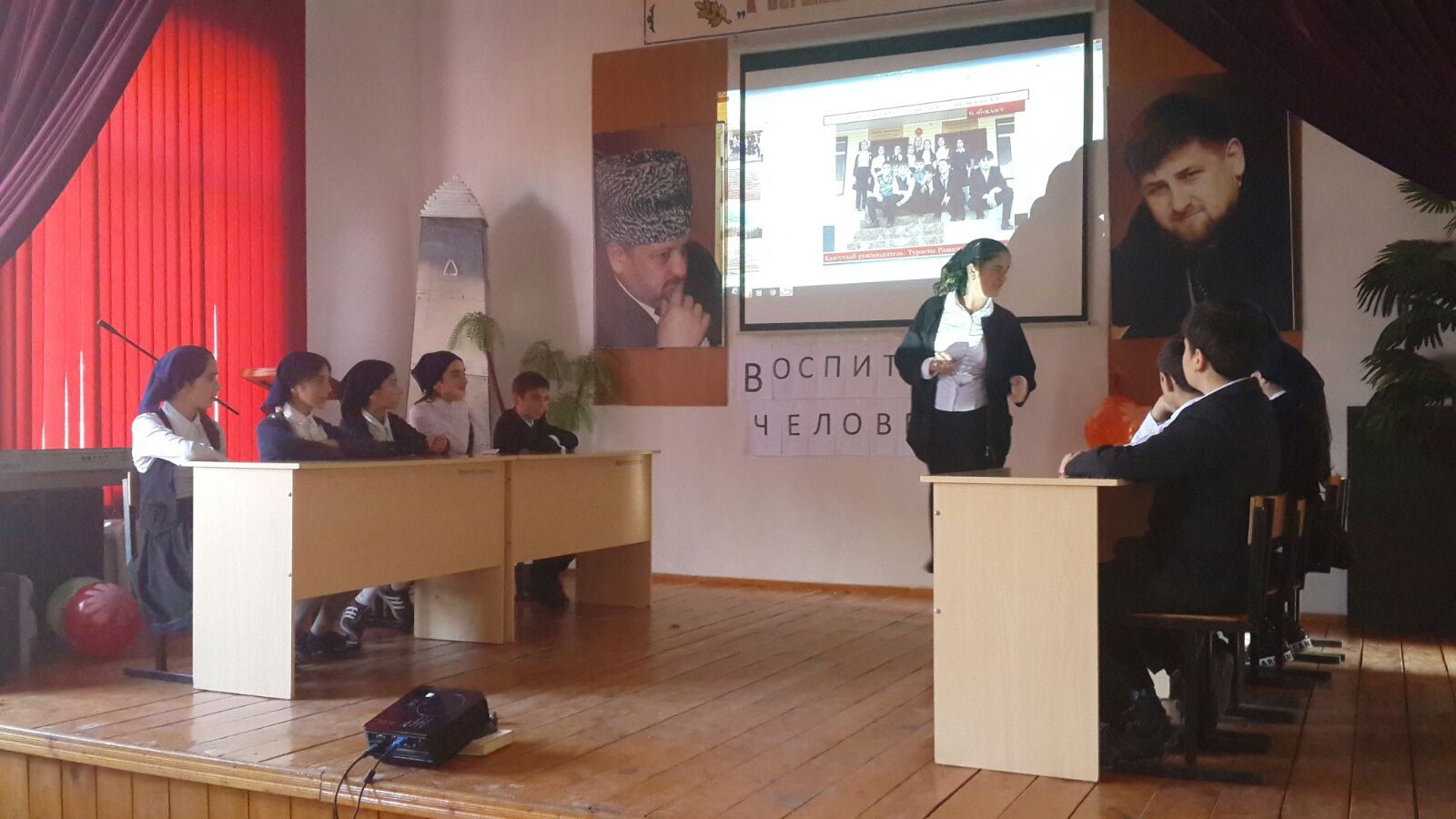 Изменился мир - изменились приоритеты. Стоит ли идеализировать
 прошлое? Это ни к чему, кроме стрессов, не приведёт. Надо идти вперед, 
стремиться к преобразованиям, и тогда исподволь, медленно, но неуклонно 
учитель и ученики найдут путь друг к другу и собственное место в жизни.
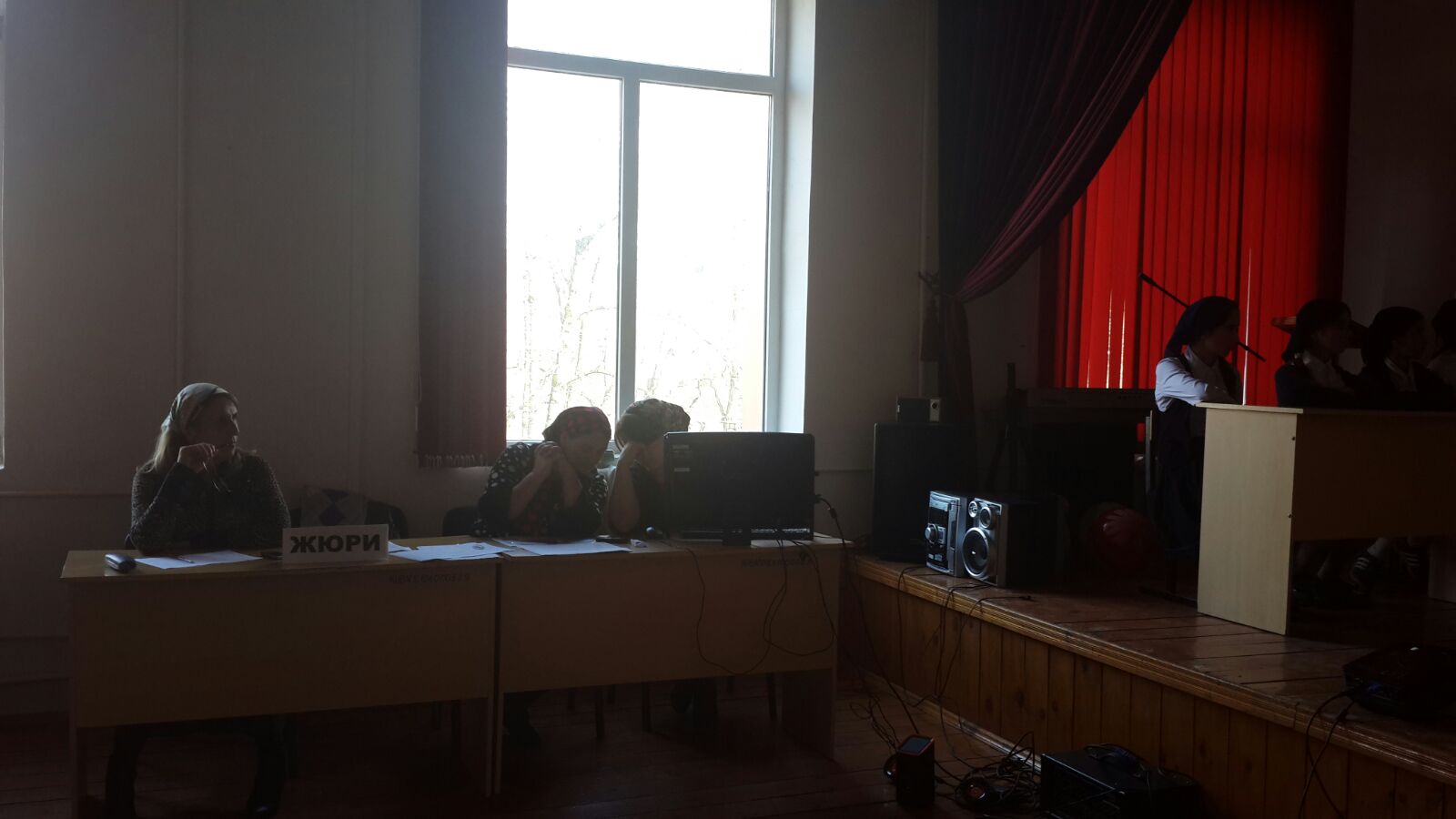 Результатом моего педагогического труда должна стать развитая личность, удовлетворенная своим положением в школе, обществе, знающая себя, свои возможности, способная к самореализации в жизни.
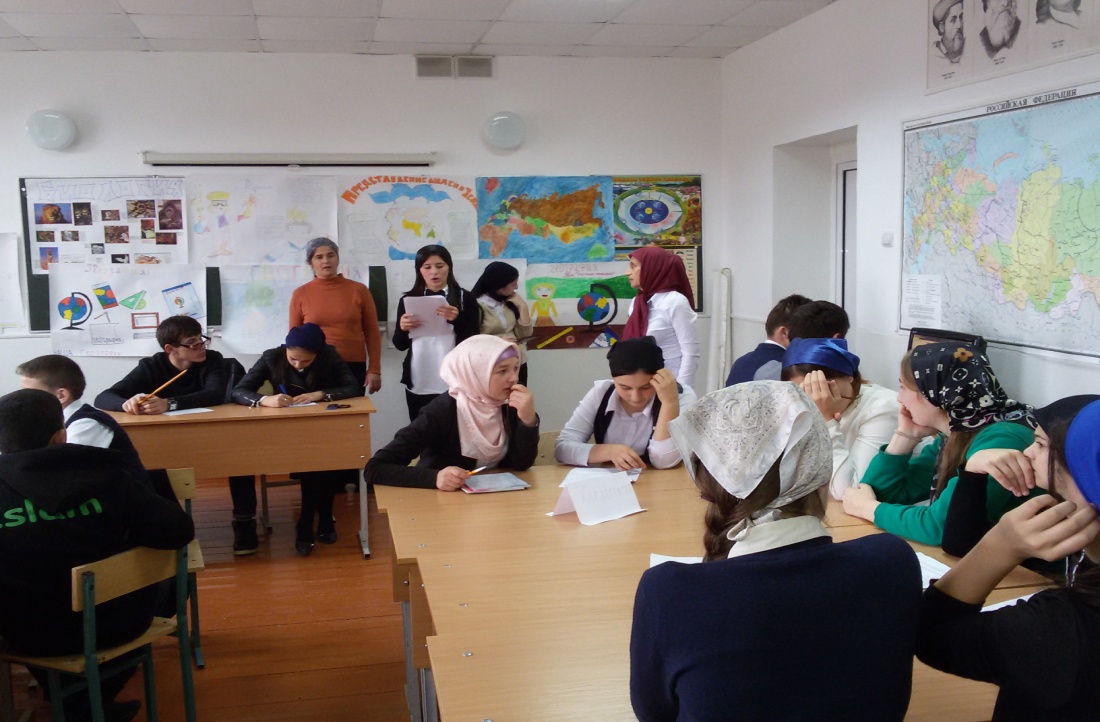 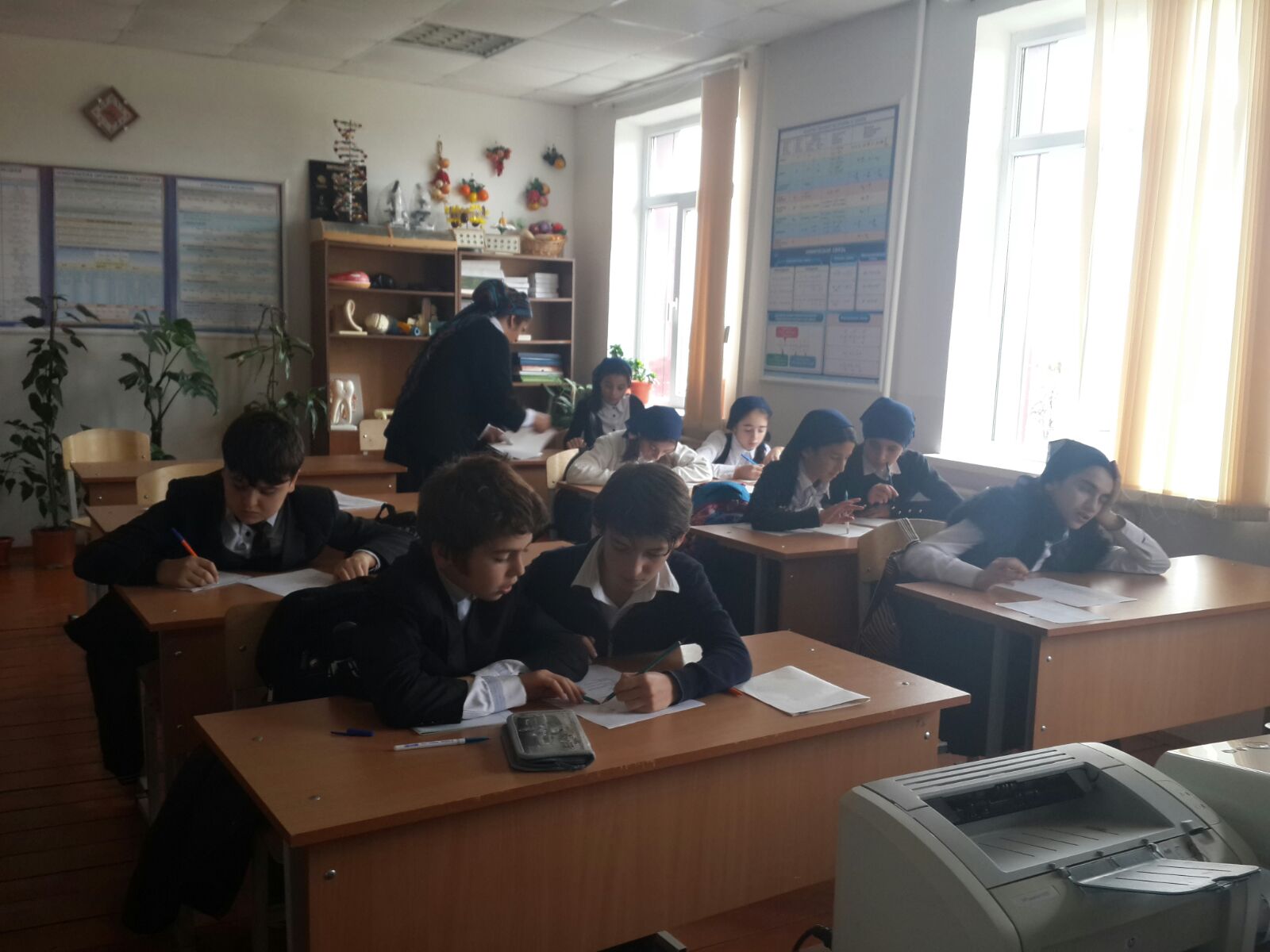 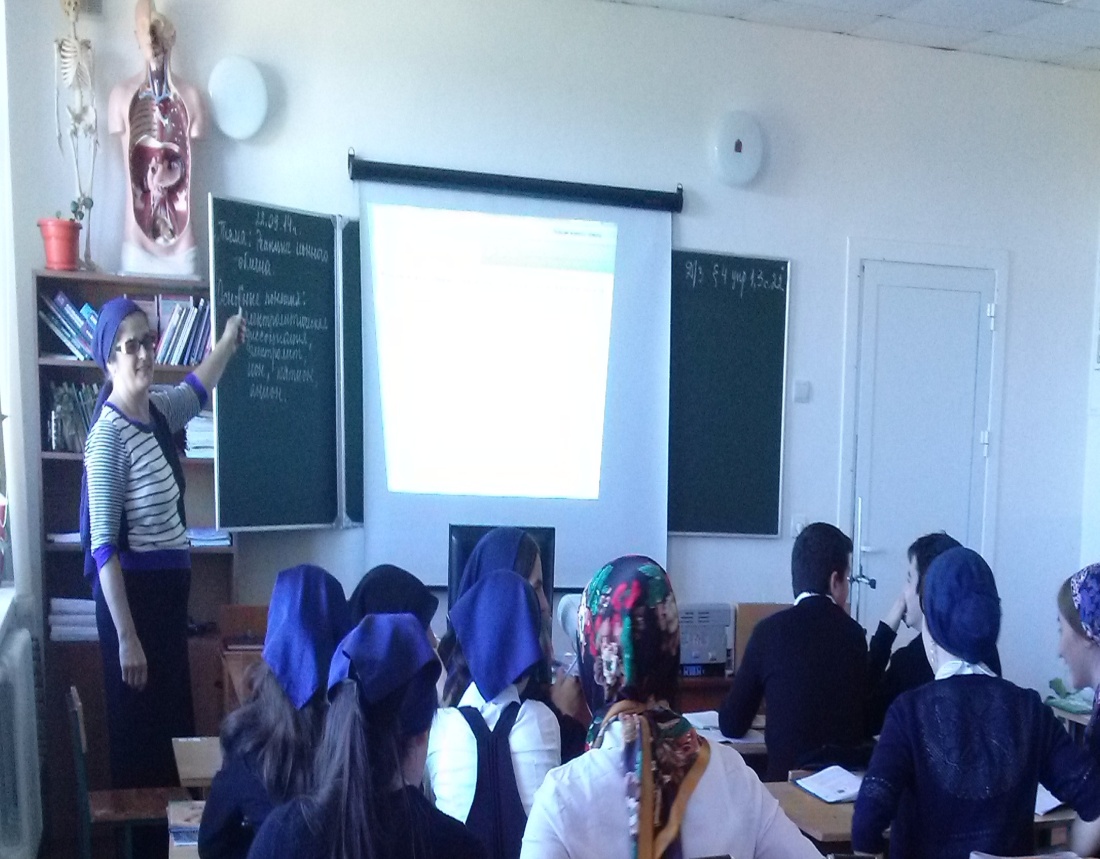 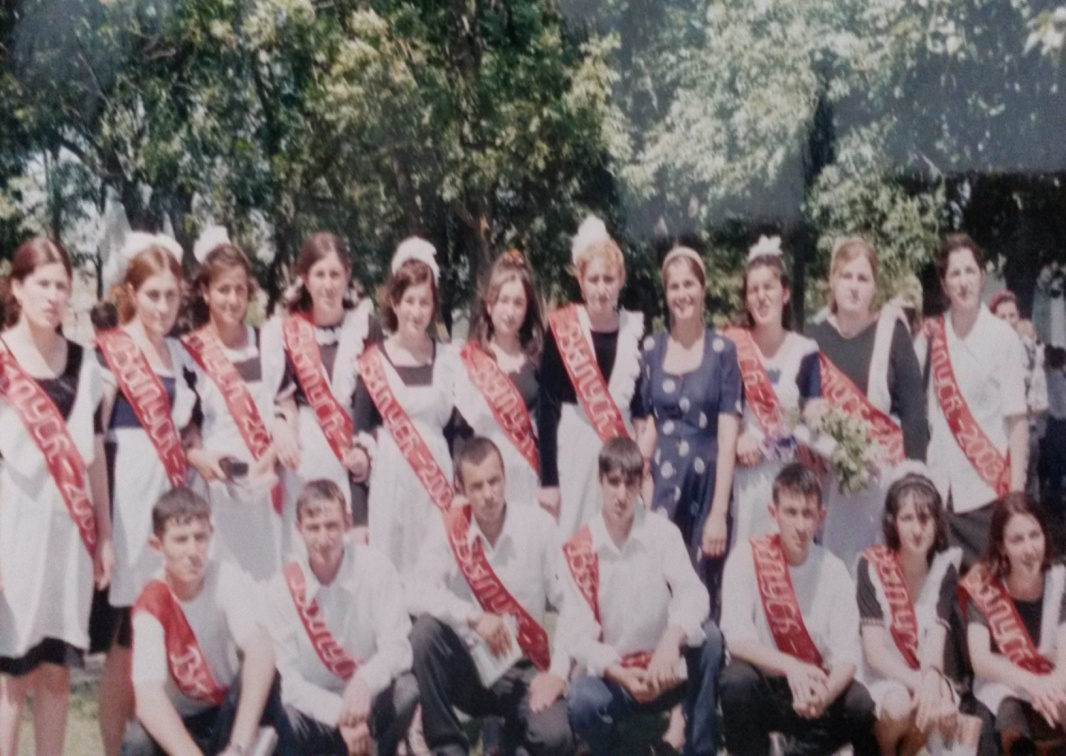 Мое самое заветное желание –  всегда гордиться своими учениками.
Я хочу, чтобы у них было всё для счастья: Родина, которой они  могли бы гордиться,  дело, которому можно посвятить жизнь, друзья, что поддержат всегда и во всём, любовь, наполняющая этот мир смыслом.
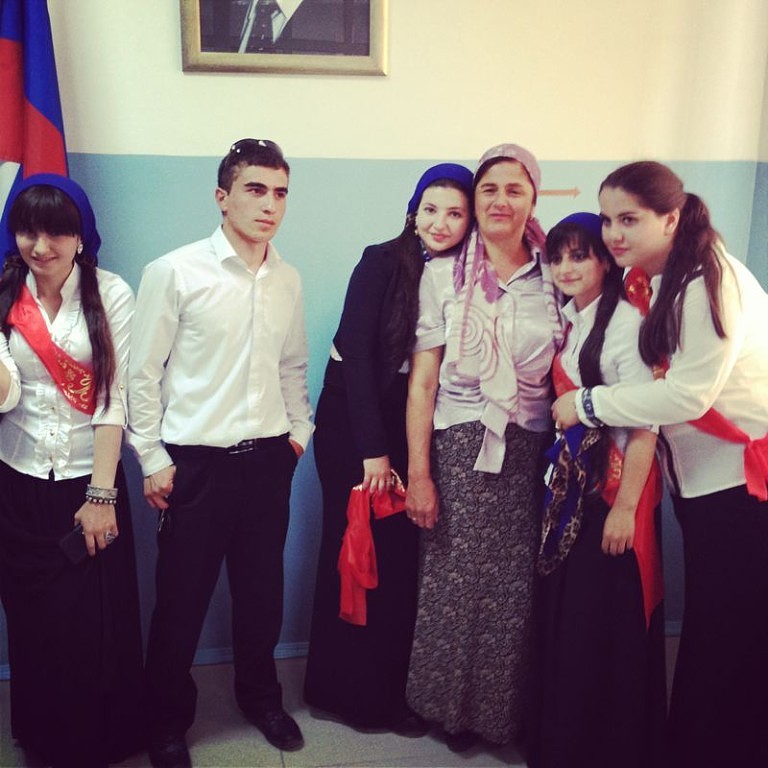 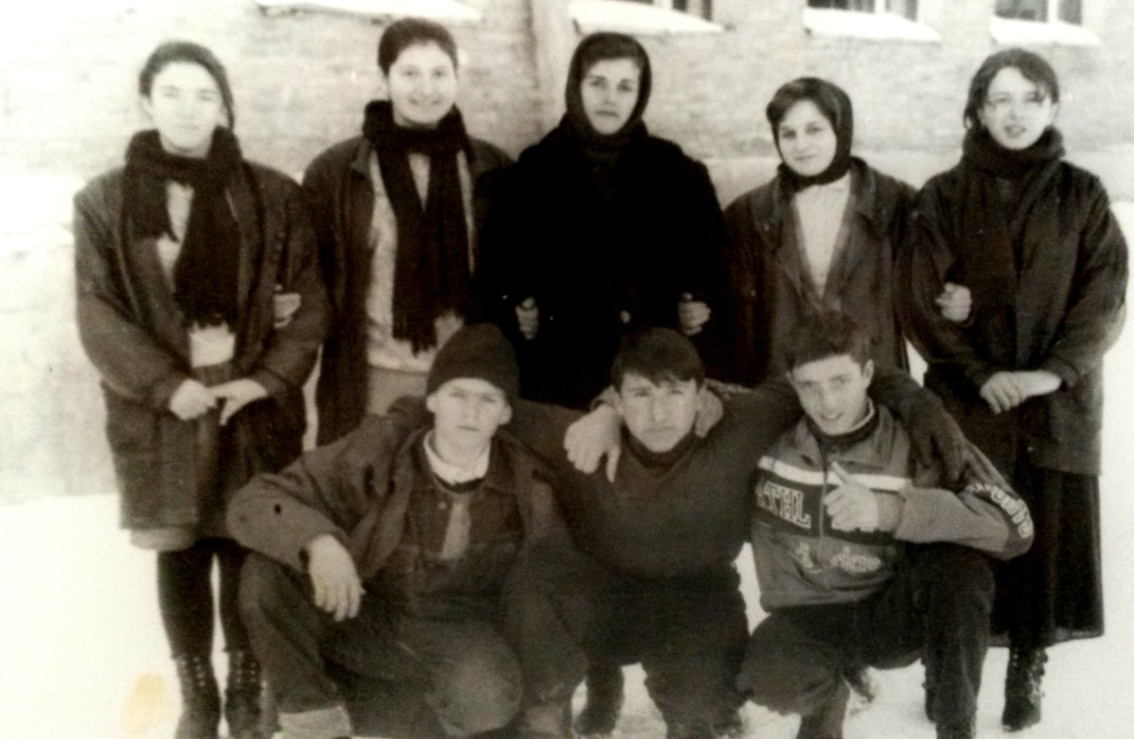 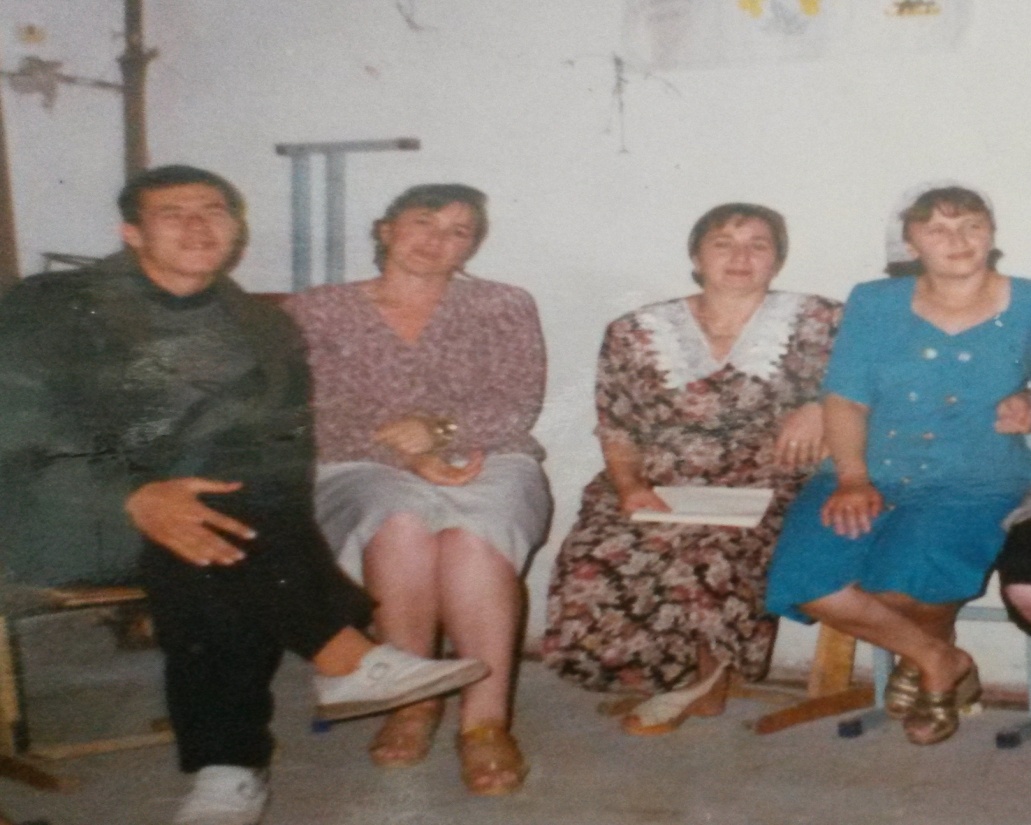 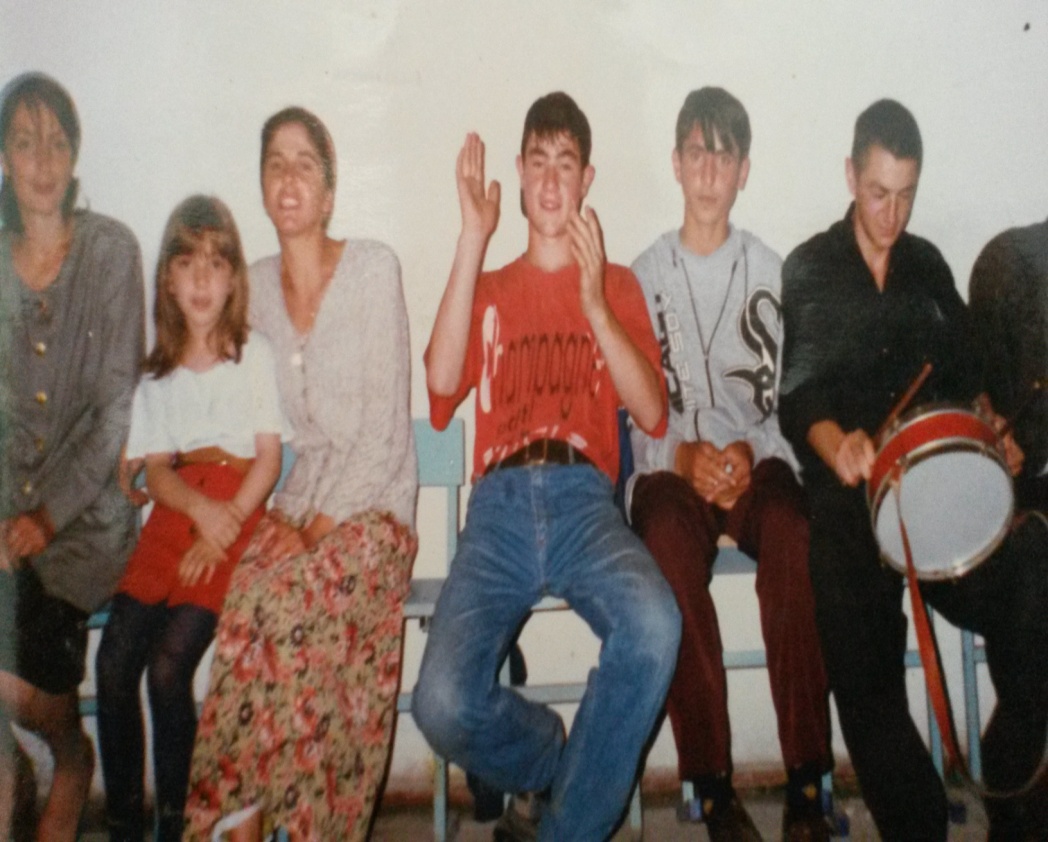 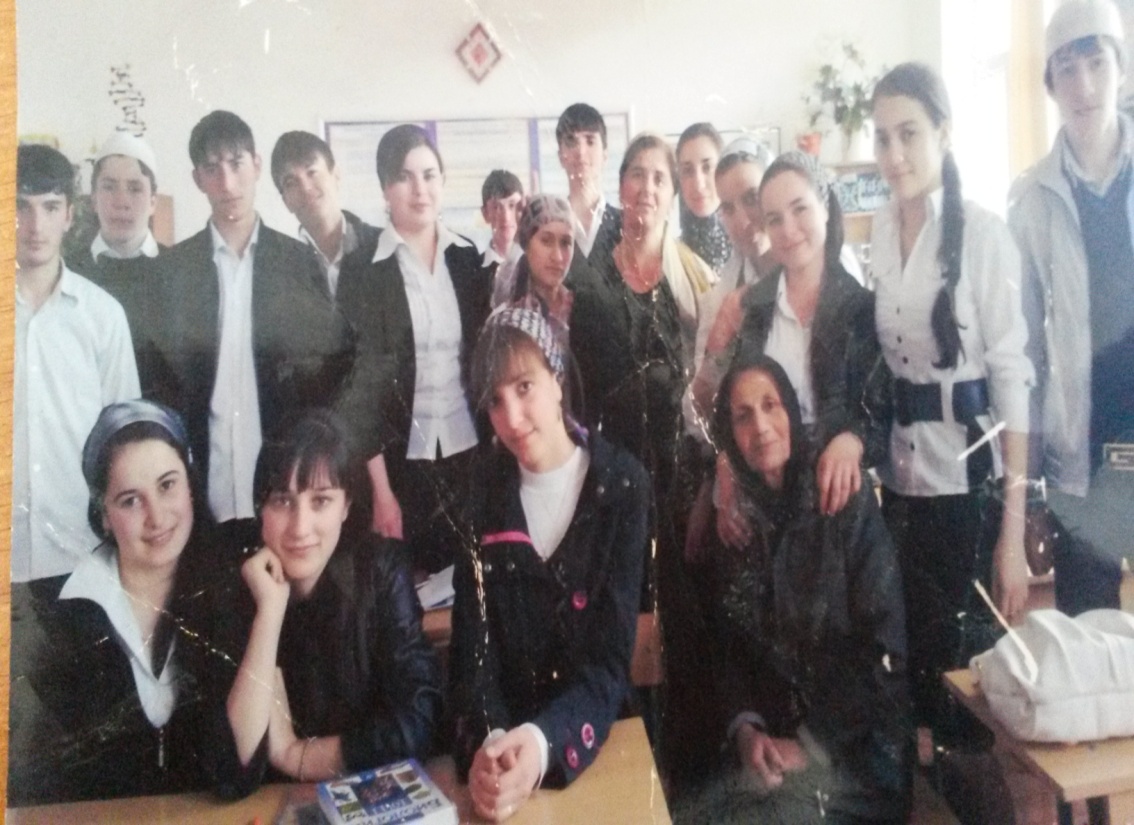 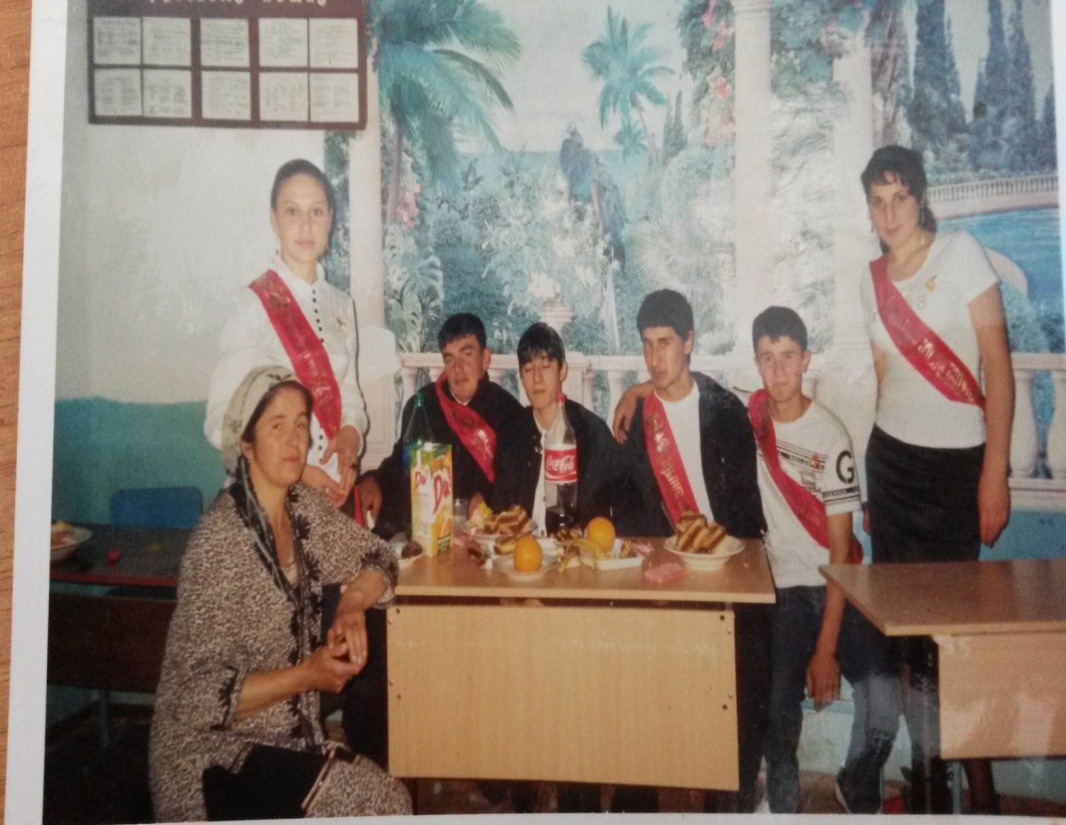 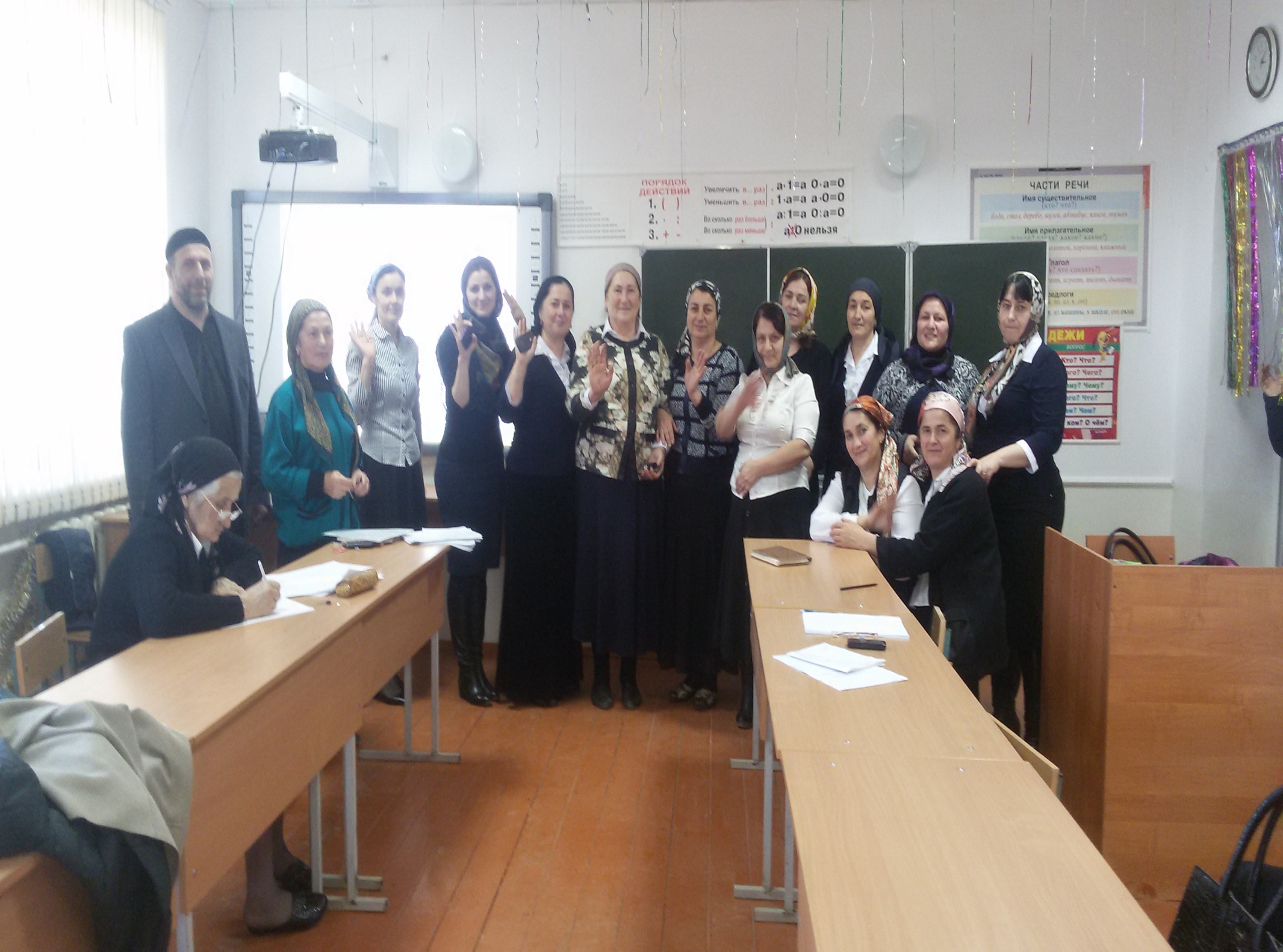 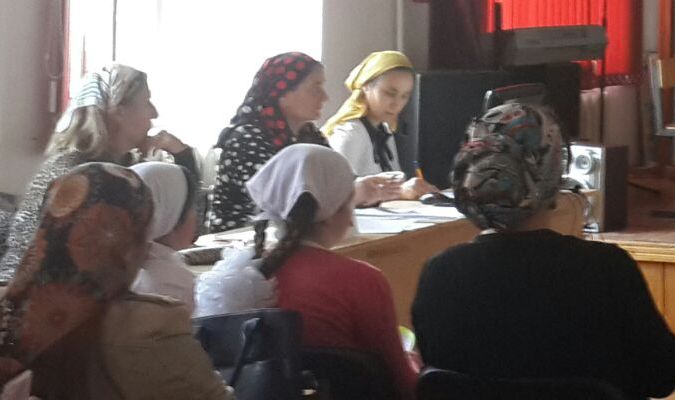 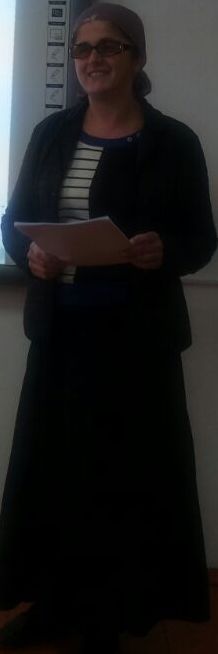 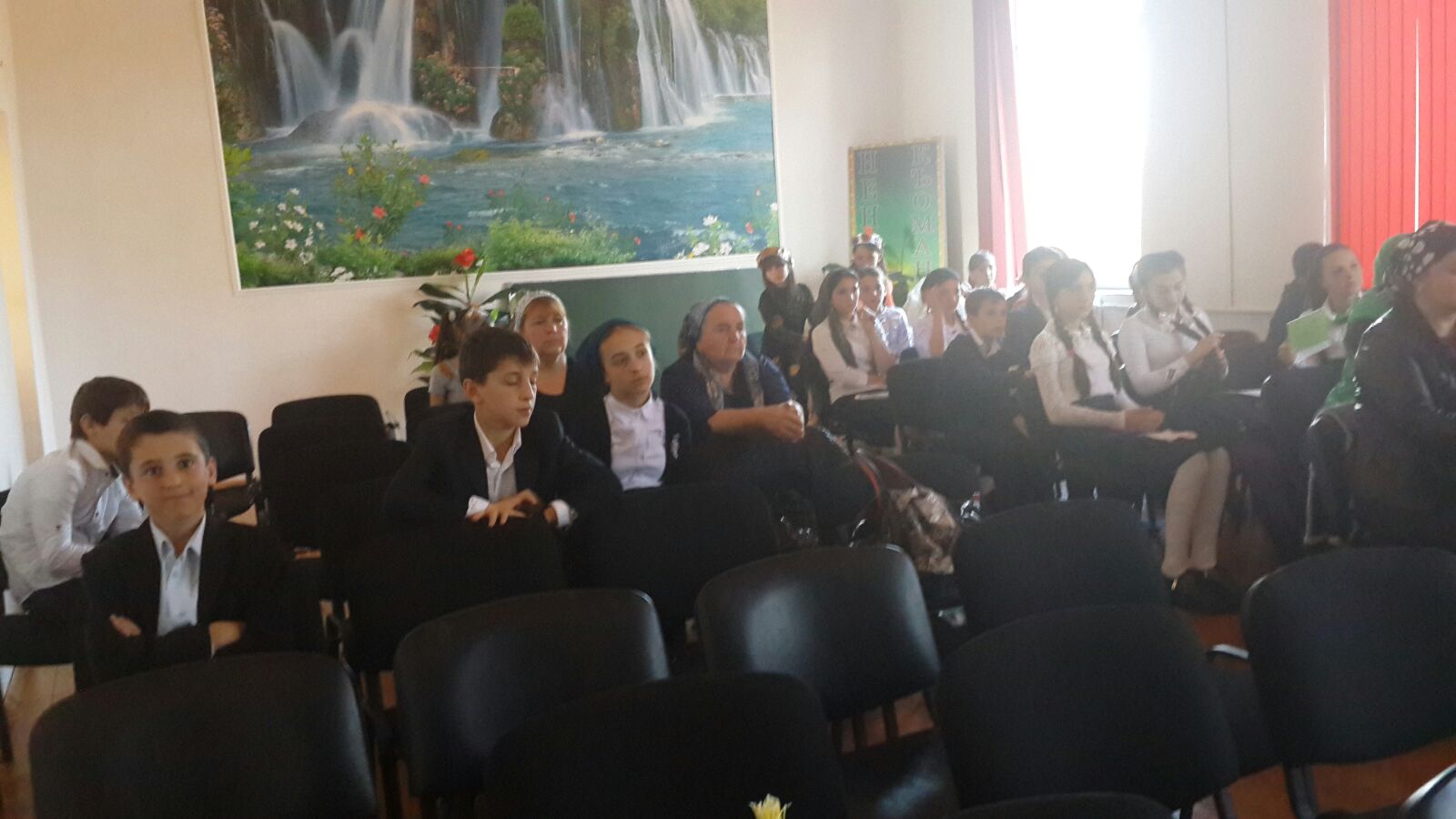 «Спасибо за внимание!»